1
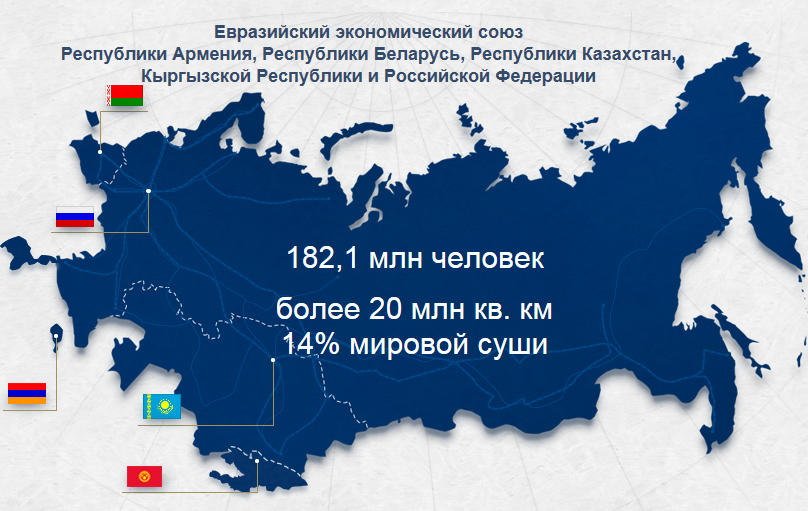 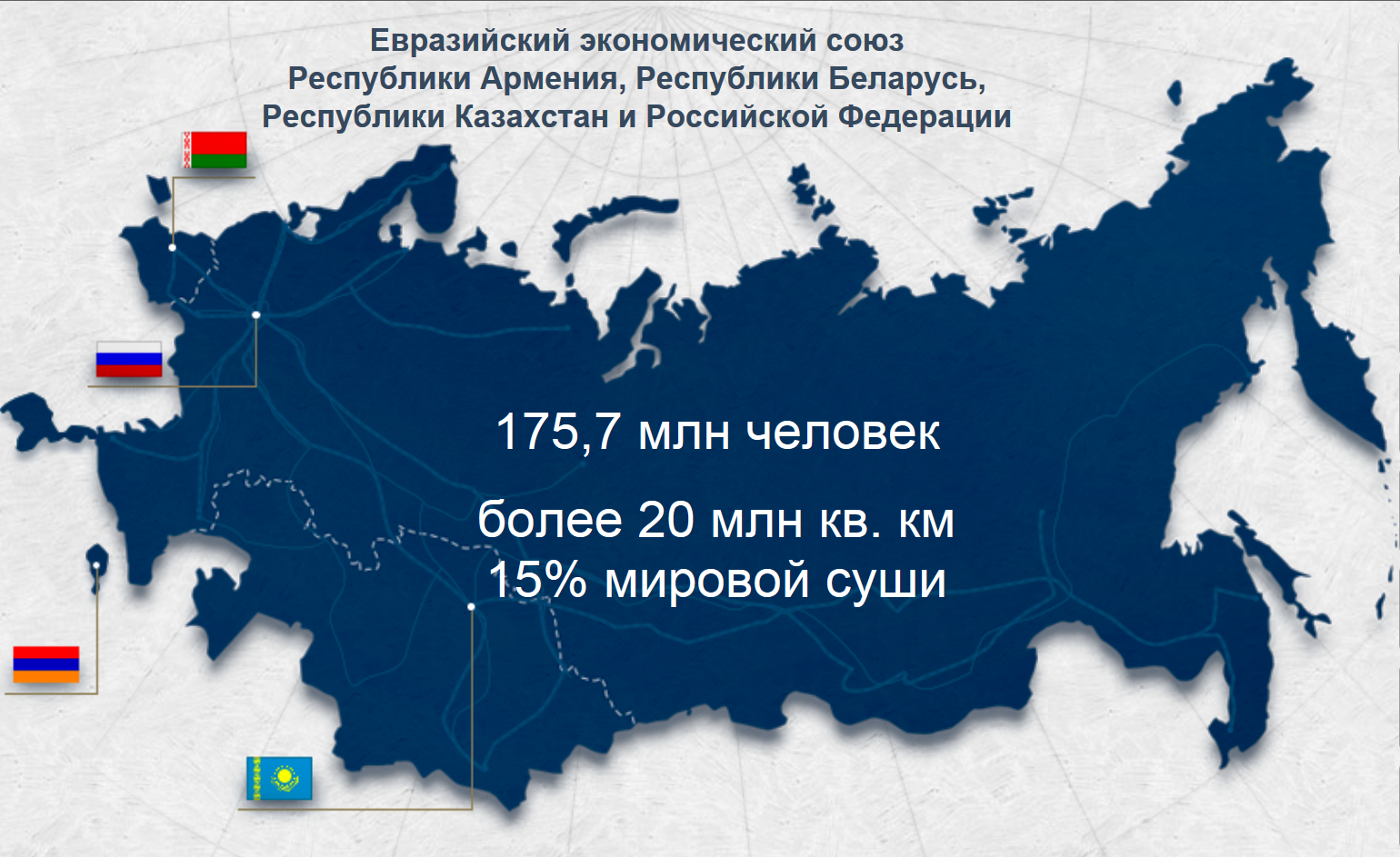 [Speaker Notes: Этот шаблон можно использовать как начальный файл для предоставления обновлений вех проекта.

Разделы
Для добавления разделов щелкните слайд правой кнопкой мыши. Разделы позволяют упорядочить слайды и организовать совместную работу нескольких авторов.

Заметки
Используйте раздел заметок для размещения заметок докладчика или дополнительных сведений для аудитории. Во время воспроизведения презентации эти заметки отображаются в представлении презентации. 
Обращайте внимание на размер шрифта (важно обеспечить различимость при ослабленном зрении, видеосъемке и чтении с экрана)

Сочетаемые цвета 
Обратите особое внимание на графики, диаграммы и надписи. 
Учтите, что печать будет выполняться в черно-белом режиме или в оттенках серого. Выполните пробную печать, чтобы убедиться в сохранении разницы между цветами при печати в черно-белом режиме или в оттенках серого.

Диаграммы, таблицы и графики
Не усложняйте восприятие: по возможности используйте согласованные, простые стили и цвета.
Снабдите все диаграммы и таблицы подписями.]
2
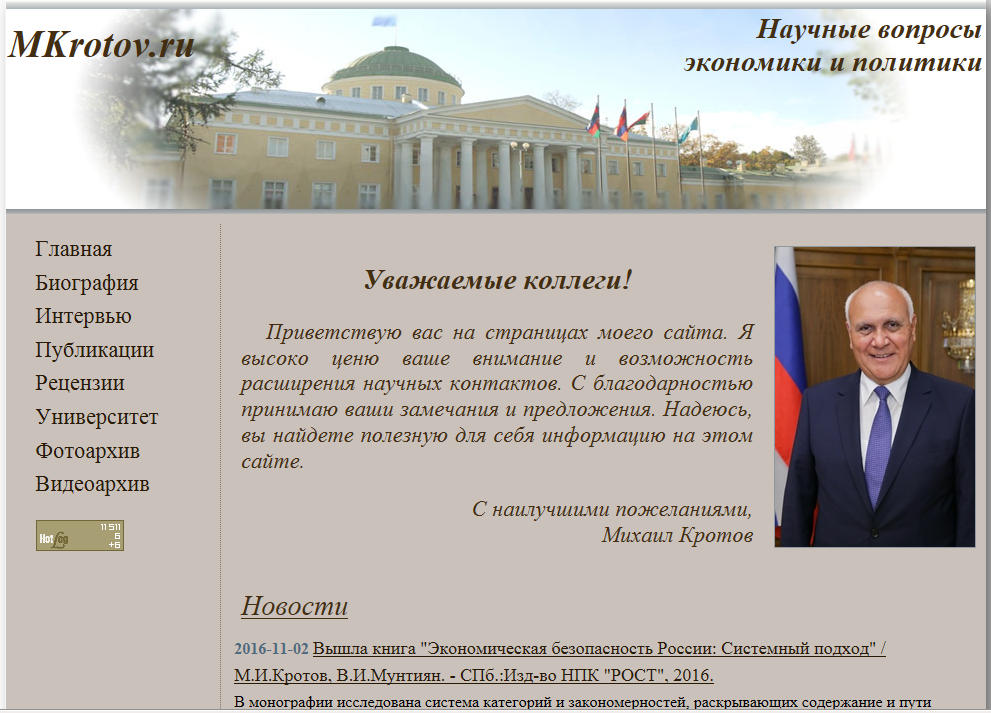 [Speaker Notes: Этот шаблон можно использовать как начальный файл для предоставления обновлений вех проекта.

Разделы
Для добавления разделов щелкните слайд правой кнопкой мыши. Разделы позволяют упорядочить слайды и организовать совместную работу нескольких авторов.

Заметки
Используйте раздел заметок для размещения заметок докладчика или дополнительных сведений для аудитории. Во время воспроизведения презентации эти заметки отображаются в представлении презентации. 
Обращайте внимание на размер шрифта (важно обеспечить различимость при ослабленном зрении, видеосъемке и чтении с экрана)

Сочетаемые цвета 
Обратите особое внимание на графики, диаграммы и надписи. 
Учтите, что печать будет выполняться в черно-белом режиме или в оттенках серого. Выполните пробную печать, чтобы убедиться в сохранении разницы между цветами при печати в черно-белом режиме или в оттенках серого.

Диаграммы, таблицы и графики
Не усложняйте восприятие: по возможности используйте согласованные, простые стили и цвета.
Снабдите все диаграммы и таблицы подписями.]
3
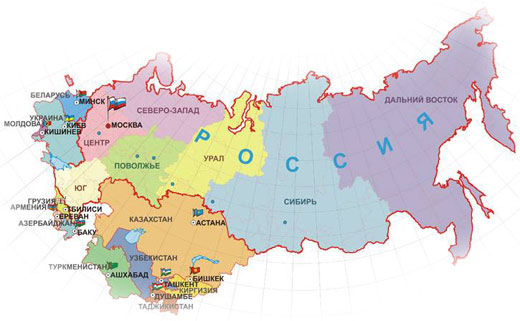 [Speaker Notes: Этот шаблон можно использовать как начальный файл для предоставления обновлений вех проекта.

Разделы
Для добавления разделов щелкните слайд правой кнопкой мыши. Разделы позволяют упорядочить слайды и организовать совместную работу нескольких авторов.

Заметки
Используйте раздел заметок для размещения заметок докладчика или дополнительных сведений для аудитории. Во время воспроизведения презентации эти заметки отображаются в представлении презентации. 
Обращайте внимание на размер шрифта (важно обеспечить различимость при ослабленном зрении, видеосъемке и чтении с экрана)

Сочетаемые цвета 
Обратите особое внимание на графики, диаграммы и надписи. 
Учтите, что печать будет выполняться в черно-белом режиме или в оттенках серого. Выполните пробную печать, чтобы убедиться в сохранении разницы между цветами при печати в черно-белом режиме или в оттенках серого.

Диаграммы, таблицы и графики
Не усложняйте восприятие: по возможности используйте согласованные, простые стили и цвета.
Снабдите все диаграммы и таблицы подписями.]
4
Этапы развития СНГ
I  Декабрь 1991 г. – 2000 г.Трансформационный (переходный) этап;

- цивилизованный развод постсоветских республик;
- становление государственности;
- проведение радикальных реформ;
- сохранение в основном общего рынка товаров (в том числе и на энергоносители) и труда;
- падение объёмов ВВП до 40%.
[Speaker Notes: Чему посвящен этот проект?
Определите цель проекта
Похож ли он на прошлые проекты или ставит новые задачи?
Определите область проекта
Является ли проект независимым или имеет связь с другими проектами?

* Обратите внимание: этот слайд не является необходимым для еженедельных собраний]
5
Этапы развития СНГ
II  2001 г. – 2009 г. Восстановительный этап;

завершение государственного строительства;
завершение радикальных реформ;
высокие темпы экономического роста;
переход к политике прогматизма;
разноуровневая и разноскоростная интеграция;
незащищённость индивидуальных экономик от глобального кризиса.
[Speaker Notes: Чему посвящен этот проект?
Определите цель проекта
Похож ли он на прошлые проекты или ставит новые задачи?
Определите область проекта
Является ли проект независимым или имеет связь с другими проектами?

* Обратите внимание: этот слайд не является необходимым для еженедельных собраний]
6
Этапы развития СНГ
III 2010 г. – по настоящее время. Интеграционно-модернизационный этап;

осуществление евразийской экономической интеграции;
начало новой индустриализации и опережающей модернизации;
ассоциация ряда стран с ЕС.
[Speaker Notes: Чему посвящен этот проект?
Определите цель проекта
Похож ли он на прошлые проекты или ставит новые задачи?
Определите область проекта
Является ли проект независимым или имеет связь с другими проектами?

* Обратите внимание: этот слайд не является необходимым для еженедельных собраний]
7
ЭТАПЫ ЕВРАЗИЙСКОЙ ЭКОНОМИЧЕСКОЙ  ИНТЕГРАЦИИ
2010-2011 гг. – Таможенный союз Республики Беларусь, Республики Казахстан и Российской Федерации
- применение Единого таможенного тарифа и иных мер регулирования внешней торговли товарами с третьими странами;
- свободное перемещение товаров между территориями государств-членов без применения таможенного декларирования и государственного контроля (транспортного, санитарного, ветеринарно-санитарного, карантинного, фитосанитарного);
- введение механизма зачисления и распределения сумм ввозных пошлин, их перечисления в доход бюджетов государств-членов (87,00% - Российская Федерация, 7,25% - Казахстан, 4,65% - Беларусь, 1,1% - Армения).
[Speaker Notes: Чему посвящен этот проект?
Определите цель проекта
Похож ли он на прошлые проекты или ставит новые задачи?
Определите область проекта
Является ли проект независимым или имеет связь с другими проектами?

* Обратите внимание: этот слайд не является необходимым для еженедельных собраний]
8
2.  2012-2014 гг. – Единое экономическое пространство Республики Беларусь, Республики Казахстан и Российской Федерации
- проведение согласованной макроэкономической политики по созданию общего рынка товаров, услуг, капиталов и труда;
-создание Евразийской экономической комиссии, как регулирующего органа по формированию единого экономического пространства.

3. 2015 г – по настоящее время – Евразийский экономический  союз (Республика Армения, Республика Беларусь, Республика Казахстан, Киргизская Республика  и Российская Федерация)
[Speaker Notes: Чему посвящен этот проект?
Определите цель проекта
Похож ли он на прошлые проекты или ставит новые задачи?
Определите область проекта
Является ли проект независимым или имеет связь с другими проектами?

* Обратите внимание: этот слайд не является необходимым для еженедельных собраний]
9
Объем взаимной торговли ЕАЭС
10
Рост взаимной торговли ЕАЭС
11
Этапы устранения барьеров (300-71)
12
Этапы устранения барьеров (300-71)
(продолжение)
13
Этапы устранения барьеров (300-71)
(продолжение)
Органы ЕАЭС
14
Высший Евразийский Экономический Совет
Суд ЕАЭС(Минск)
Межправительственный Совет ЕАЭС
Финансовый центр ЕАЭС(Астана)
Евразийская Экономическая комиссия (Москва)
15
ВВП НА ДУШУ НАСЕЛЕНИЯ (ППС)
ГОСУДАРСТВ – УЧАСТНИКОВ ЕАЭС И ЧЛЕНОВ АССОЦИАЦИИ 
С ЕВРОПЕЙСКИМ СОЮЗОМ 
2014 ГОД 
(в долларах по данным Всемирного Банка)
16
ВВП НА ДУШУ НАСЕЛЕНИЯ (ППС)
ГОСУДАРСТВ – УЧАСТНИКОВ ЕАЭС И ЧЛЕНОВ АССОЦИАЦИИ 
С ЕВРОПЕЙСКИМ СОЮЗОМ 
2014 ГОД 
(в долларах по данным Всемирного Банка)
17
ВВП НА ДУШУ НАСЕЛЕНИЯ (ППС)
ГОСУДАРСТВ – УЧАСТНИКОВ ЕАЭС И ЧЛЕНОВ АССОЦИАЦИИ 
С ЕВРОПЕЙСКИМ СОЮЗОМ 
2014 ГОД 
(в долларах по данным Всемирного Банка)
18
Основной принцип и конечная цель ЕАЭС
Основной принцип ЕАЭС – равенство прав каждого участника.


Конечная цель ЕАЭС – обеспечение полной, без каких-либо изъятий, свободы движения товаров, услуг, капиталов и рабочей силы на пространстве ЕАЭС (на момент подписания договора об ЕАЭС сохранялось 229 барьеров).
19
Основной принцип и конечная цель ассоциации стран СНГ с ЕС
Основной принцип ассоциации с ЕС – доминирование ЕС по отношению к членам ассоциации – государствам СНГ.


Конечная цель ассоциации с ЕС – приведение законодательства стран СНГв соответствие с законодательством ЕС в целях возможного вступления в ЕС в будущем.
20
Последствия ассоциации с ЕС
21
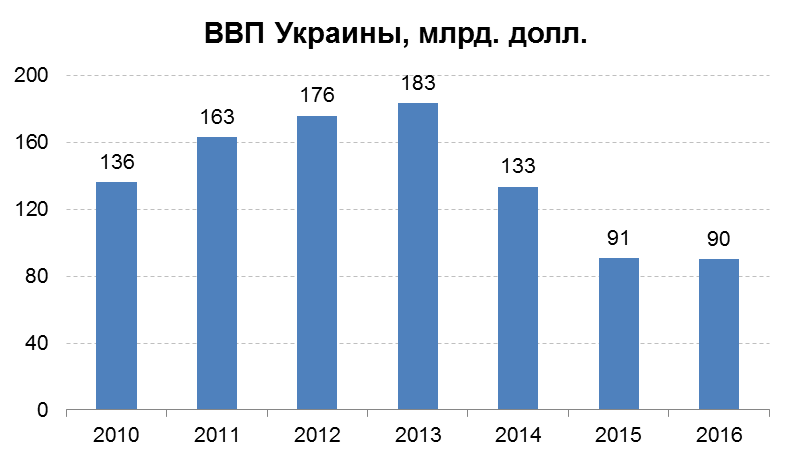 22
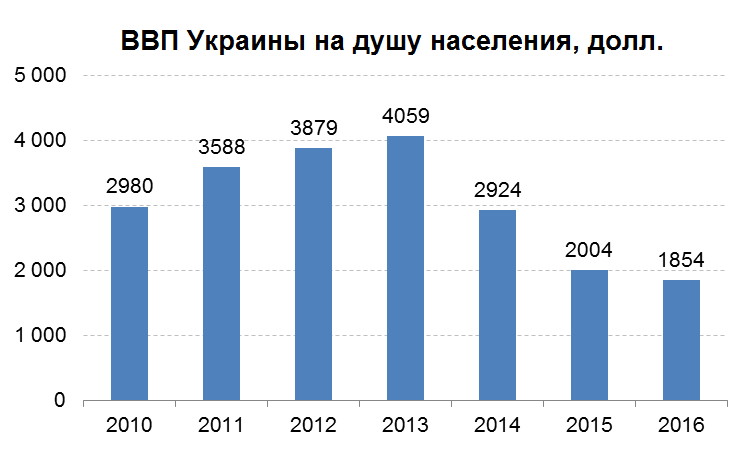 23
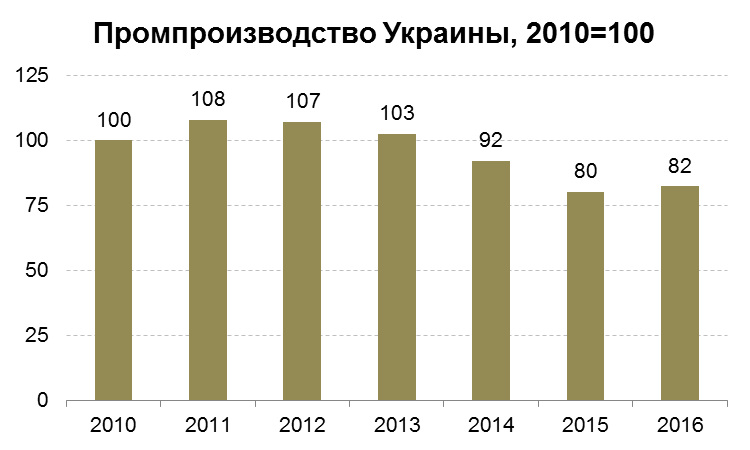 24
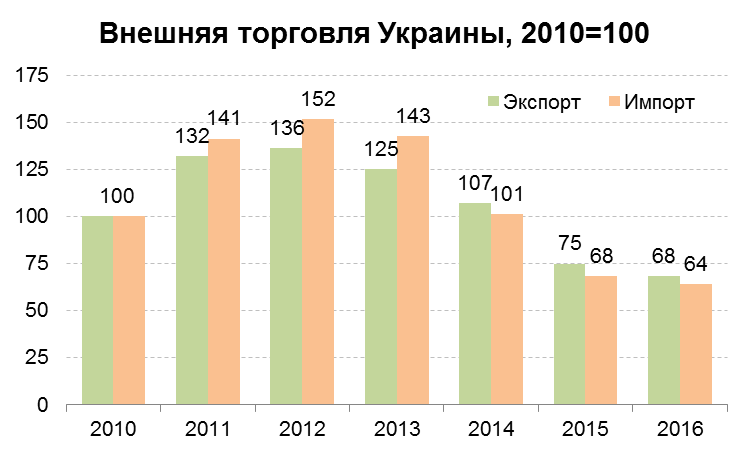 25
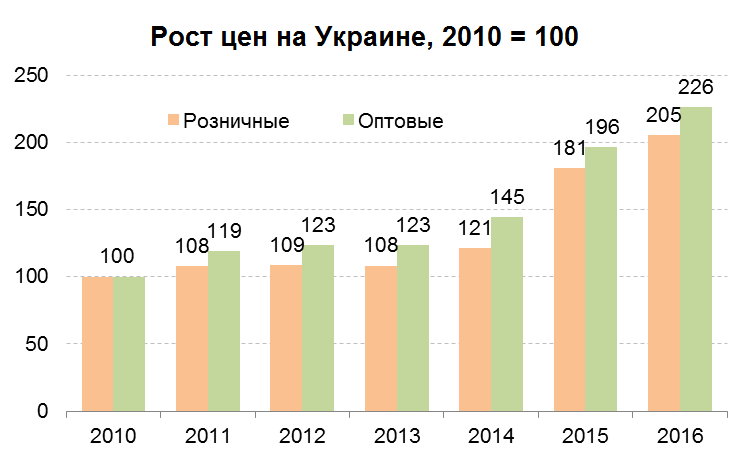 26
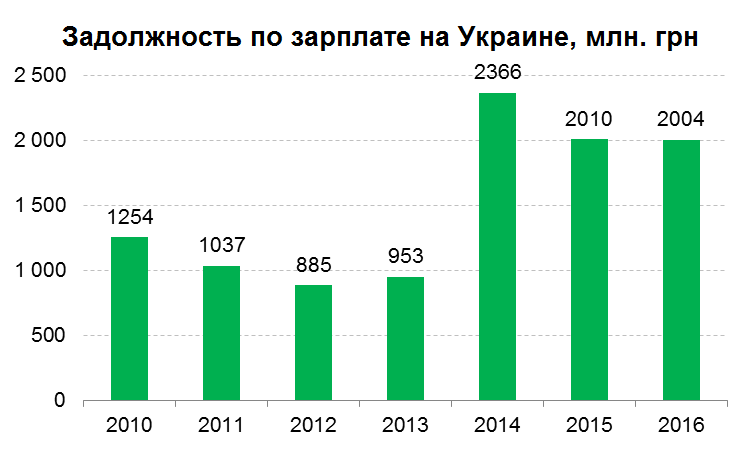 27
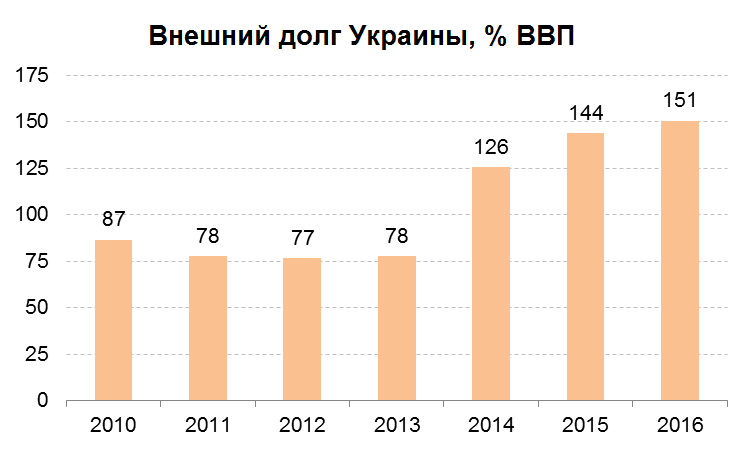 28
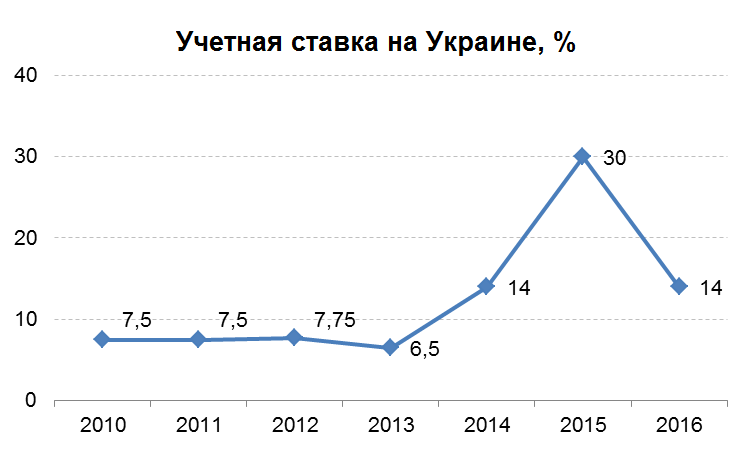 29
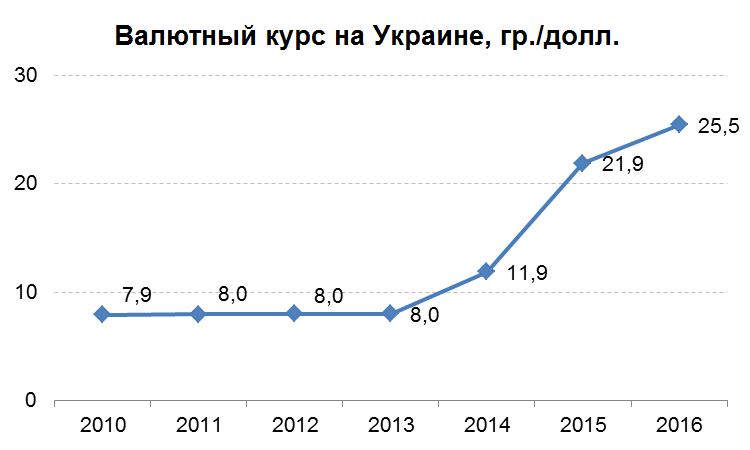 30
Внешний торговый оборот Украины 
(2013-2015 годы) с ЕС и СНГ
* январь-октябрь
31
Особенности Евразийской 
экономической интеграции
Принципиально разная экономическая структура участников (интегрируются государства, обладающие богатыми природными ресурсами и не обладающими таковыми, отсюда разное соотношение обрабатывающей промышленности и сырьевых отраслей).
Разный уровень социально-экономического и политического развития.
Участие в других интеграционных объединениях (ВТО, Восточное партнерство, АТЭС).
Высокий уровень внешнего государственного долга у ряда стран.
32
Нормативы таможенных пошлин в ЕАЭС
Республика Армения – 1,11% (было 1,13 %, отдали 0,02 %)
Республика Беларусь – 4,56% (было 4,65 %, отдали 0,09 %)
Республика Казахстан – 7,11% (было 7,25 %, отдали 0,14 %)
Кыргызская Республика – 1,9%
Российская Федерация – 85,32% (было 86,97 %, отдали 1,65 %)
33
Направления углубления промышленного сотрудничества в ЕАЭС
Увеличение кол-ва совместных предприятий (5 800 российско-казахстанских, 5000 российско-белорусских, ряд  белорусско-казахстанских предприятий (по выпуску тракторов в Семипалатинске, комбайнов в Кустанае и т.п.);
Создание новых отраслей промышленности (к 2022 году в Казахстане будет выпускаться 200 000 автомобилей);
Приток взаимных прямых инвестиций (общий объём 3 млрд $ - рост на 33% за 4 года).
34
НАКОПЛЕННЫЕ ПИИ В ЕАЭС
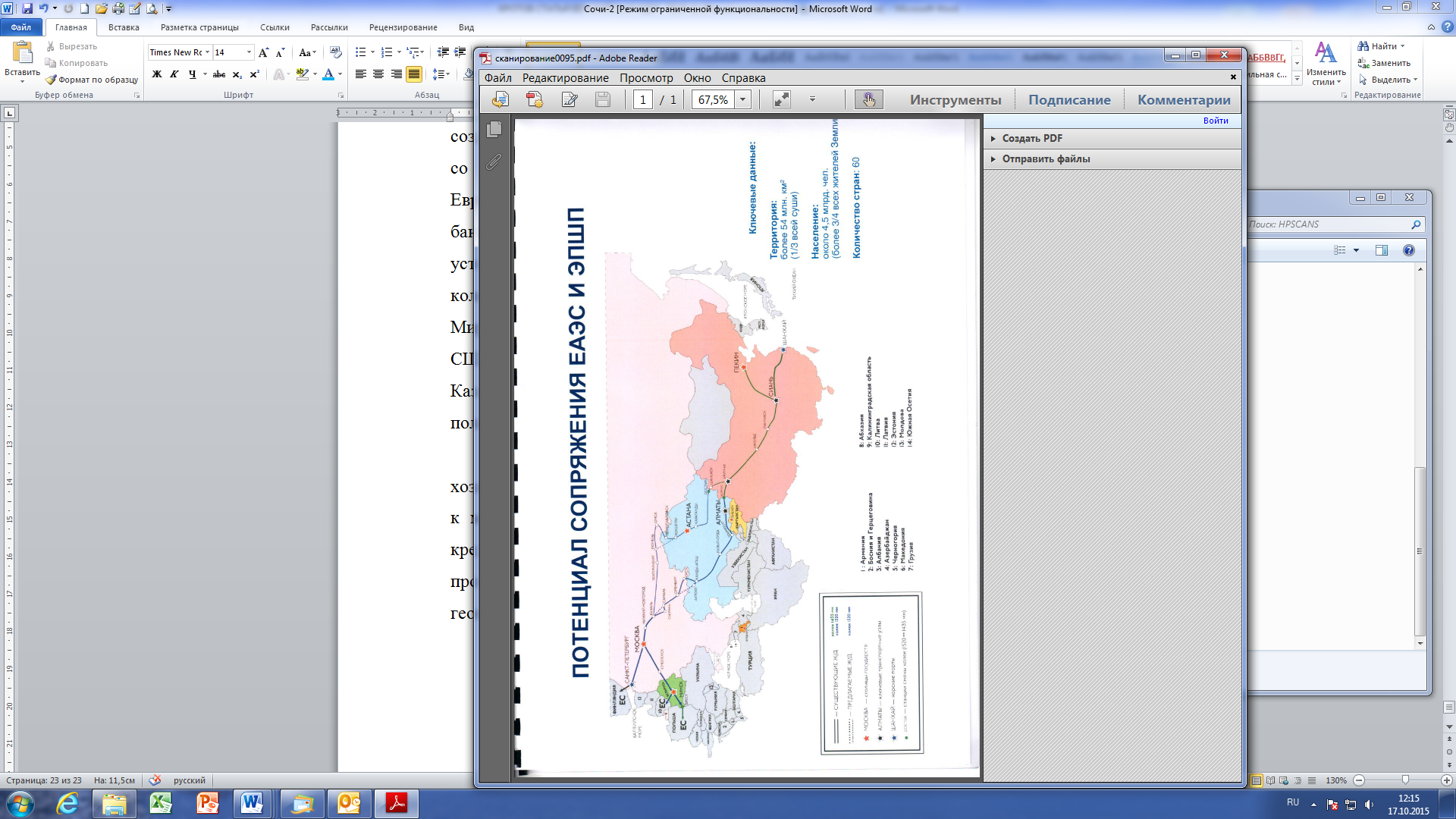 35
Потенциал сопряжения ЕАЭС и ЭПШП
36
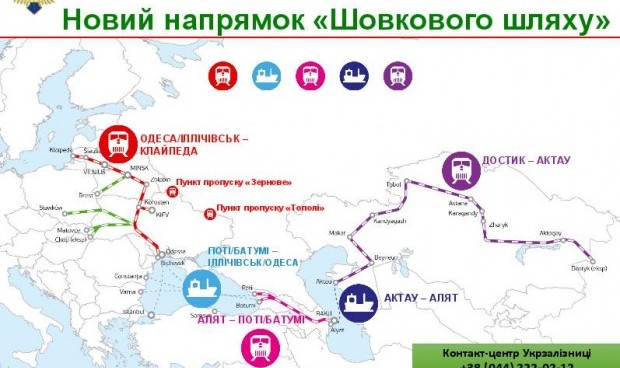 37
Договор о Евразийском 
экономическом союзе
Часть 1. Учреждение Евразийского экономического союза.
Часть 2. Таможенный союз.
Часть 3. Единое экономическое пространство.
Часть 4. Переходные и заключительные положения.
Приложения.
38
Учреждение Евразийского экономического союза
Общие положения.
Основные принципы, цели, компетенция и право союза.
Органы союза.
Бюджет союза.
39
Таможенный союз
Информационное взаимодействие и статистика.
Функционирование таможенного союза.
Регулирование обращения лекарственных средств и медицинских изделий.
Таможенное регулирование.
Внешнеторговая политика.
Техническое регулирование.
Санитарные, ветеринарно-санитарные и карантинные фитосанитарные меры.
Защита прав потребителей.
40
Единое экономическое пространство
Макроэкономическая политика.
Валютная политика.
Торговля  услугами, учреждение, деятельность и осуществление инвестиций.
Регулирование финансовых рынков.
Налоги и налогообложение.
Общие принципы и правила конкуренции.
Естественные монополии.
Энергетика.
Транспорт.
Государственные (муниципальные) закупки.
Интеллектуальная собственность.
Промышленность.
Агропромышленный комплекс.
Трудовая миграция.
41
Переходные и заключительные положения
Переходные положения.

Заключительные положения.
42
Приложение №1 к ДоговоруПоложение о Евразийской экономической комиссии
Общие положения;
Совет Комиссии;
Коллегия Комиссии;
Департаменты комиссии.
43
Приложение №2 к ДоговоруСтатус Суда Евразийского экономического союза
Общие положения;
Состав Суда;
Аппарат Суда;
Компетенция Суда;
Судопроизводство;
Специализированные группы;
Акты Суда;
Заключительные положения.
44
Сфера деятельности Евразийской экономической комиссии

Комиссия осуществляет свою деятельность в пределах полномочий, предусмотренных Договором и международными договорами в рамках Союза, в следующих сферах:
таможенно-тарифное и нетарифное регулирование;
таможенное регулирование;
техническое регулирование;
санитарные, ветеринарно-санитарные и карантинные фитосанитарные меры;
зачисление и распределение ввозных таможенных пошлин;
установление торговых режимов в отношении третьих сторон;
статистика внешней и взаимной торговли;
макроэкономическая политика;
конкурентная политика;
промышленные и сельскохозяйственные субсидии;
энергетическая политика;
естественные монополии;
государственные и (или) муниципальные закупки;
взаимная торговля услугами и инвестиции;
транспорт и перевозки;
валютная политика;
интеллектуальная собственность;
трудовая миграция;
финансовые рынки (банковская сфера, сфера страхования, валютный рынок, рынок ценных бумаг);
иные сферы, определенные Договором и международными договорами в рамках Союза.
45
Компетенция суда
Суд рассматривает споры, возникающие по вопросам реализации Договора, международных договоров в рамках Союза и (или) решений органов Союза:
По заявлению государства-члена:
о соответствии международного договора в рамках Союза или его отдельных положений Договору;
о соблюдении другим государством-членом (другими государствами-членами) Договора, международных договоров в рамках Союза и (или) решений органов союза, а также отдельных положений указанных международных договоров и (или) решений;
о соответствии решения Комиссии или его отдельных положений указанных международных договоров и (или) решений;
о соответствии решения Комиссии или его отдельных положений Договору, международным договорам в рамках Союза и (или) решениям органов Союза;
об оспаривании действия (бездействия) Комиссии;
46
Компетенция суда
(продолжение)
По заявлению хозяйствующего субъекта:
о соответствии решения Комиссии или его отдельных положений, непосредственно затрагивающих права и законные интересы хозяйствующего субъекта в сфере предпринимательской и иной экономической деятельности, Договору и (или) международным договорам в рамках Союза, если такое решение или его отдельные положения повлекли нарушение предоставленных Договором и (или) международными договорами в рамках Союза прав и законных интересов хозяйствующего субъекта;
об оспаривании действия (бездействия) Комиссии, непосредственно затрагивающего права и законные интересы хозяйствующего субъекта в сфере предпринимательской и иной экономической деятельности, если такое действие (бездействие) повлекло нарушение предоставленных Договором и (или) международными договорами в рамках Союза прав и законных интересов хозяйствующего субъекта.
Для целей настоящего Статута под хозяйствующим субъектом понимается юридическое лицо, зарегистрированное в соответствии с законодательством государства-члена или третьего государства, либо физическое лицо, зарегистрированное в качестве индивидуального предпринимателя в соответствии с законодательством государства-члена или третьего государства.
47
Особенности Евразийской и Европейской интеграций
ЕАЭС
Объединяет страны:
Экспортеры и импортёры ресурсов;
С низким уровнем монетизации экономики.
ЕС
Объединяет страны:
Только импортёры ресурсов;
С высоким уровнем монетизации.
Субъекты хозяйствования приобретают:
 Дешёвые ресурсы по внутренним ценам стран-экспортеров;
 6-ой малоконкурентный рынок мира;
 Дорогие денежные кредиты(в 200 раз больше ЕС).
Субъекты хозяйствования приобретают:
 Дорогие ресурсы по мировым ценам;
 1-ый высококонкурентный рынок мира;
 Дешёвые денежные кредиты(в 200 раз меньше ЕАЭС).
48
Территориально-отраслевые противоречия ЕАЭС
Противоречия между экспортерами и импортерами ресурсов
Противоречия между экспортерами ресурсов
Заинтересованность импортеров перепродавать  за пределы ЕАЭС по мировым ценам ресурсы, приобретённые по внутренним ценам
Заинтересованность импортеров ресурсов разных стран в различных экспортных пошлинах
49
Разрешение противоречий
Между экспортерами и импортерами ресурсов
Между экспортерами ресурсов
Зачисление экспортных пошлин в бюджет стран ЕАЭС – импортёров ресурсов;
Выравнивание уровня внутренних цен на ресурсы к уровню мировых цен (налоговый манёвр).
Выравнивание уровней экспортных пошлин в странах экспортерах-ресурсов;
Выравнивание уровня внутренних цен на ресурсы к уровню мировых цен (налоговый манёвр).
Общий рынок электроэнергии, нефти и газа
50
Уровень монетизации в странах СНГ (М2:ВВП)
(финансовые противоречия ЕАЭС)
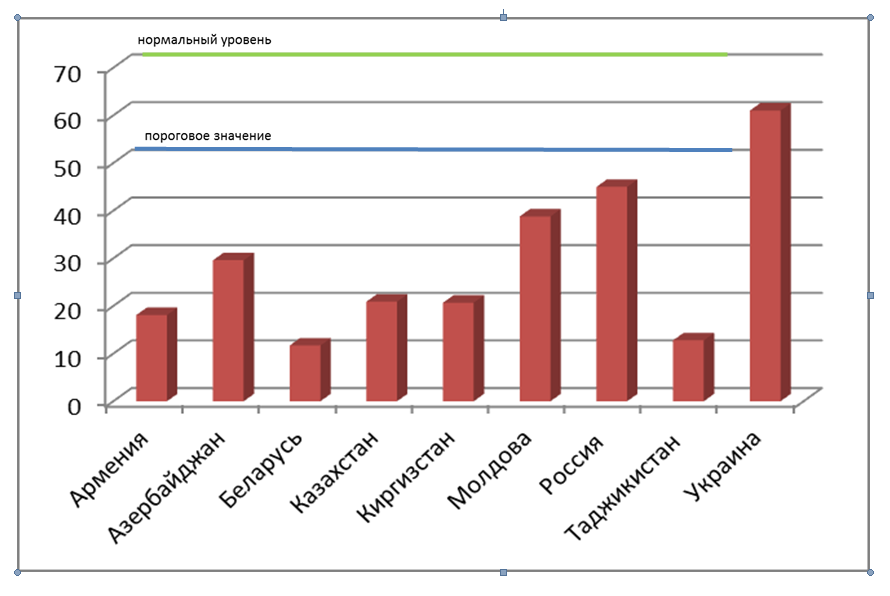 51
Уровень монетизации в России, Казахстане, КНР и Японии (М2:ВВП)
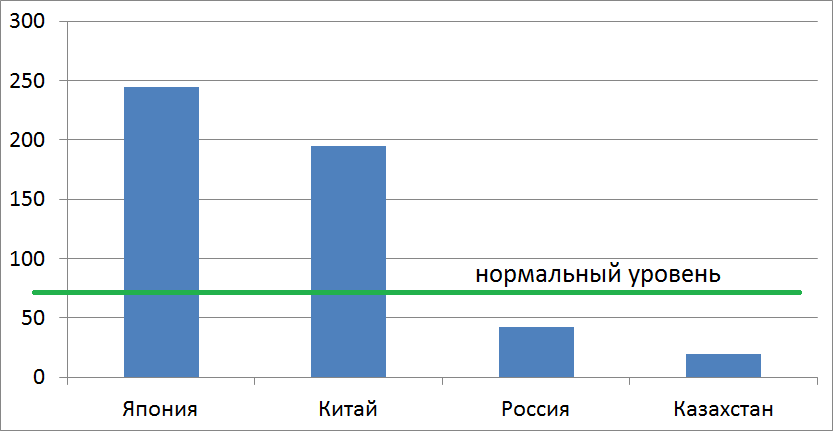 52
Уровень монетизации в России, КНР и Японии (М2:ВВП) 	и Золото-валютные резервы (ЗВР)
Избыток денежной массы (КНР и Японии)
необходимость 
накопления ЗВР
Недостаток денежной массы (Россия, ЕАЭС)
необходимость проведения
денежной  безналичной эмиссии,
 а не накопление ЗВР
53
Уровень монетизации в России (М2:ВВП)
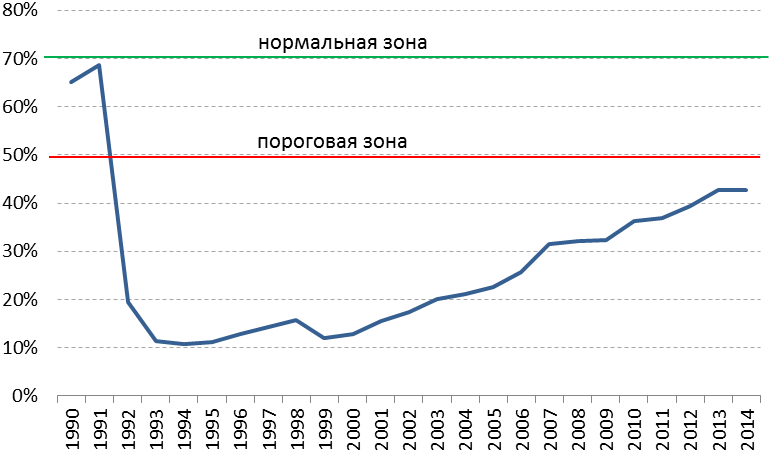 54
Скорость денежного обращения М2 
(в России)
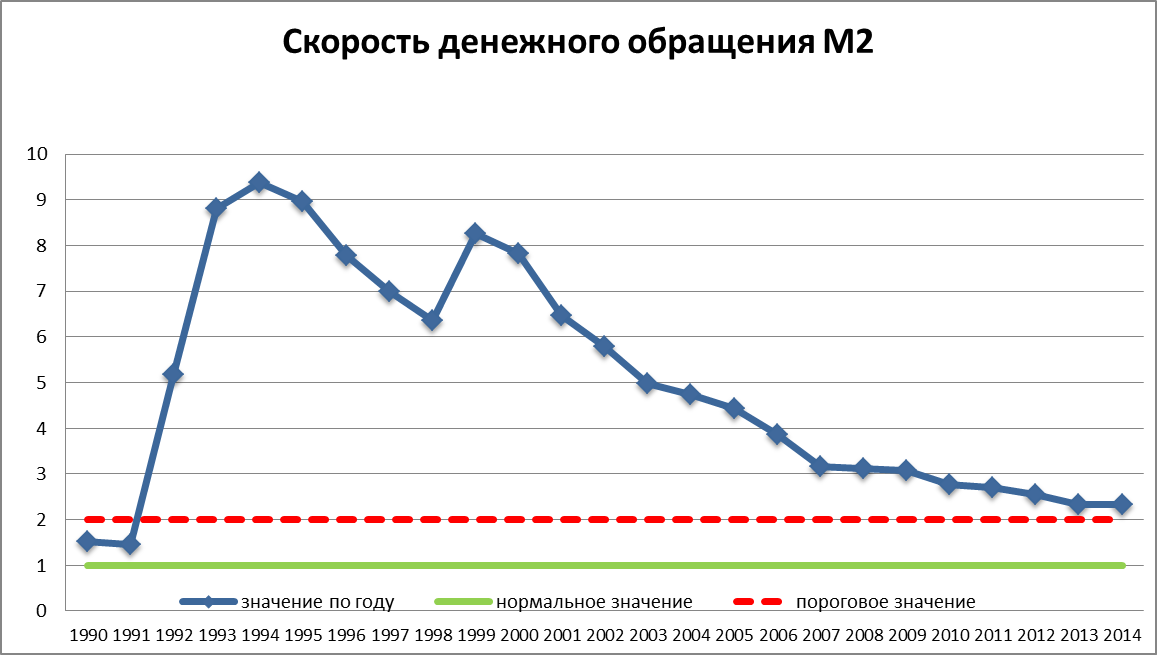 55
Динамика прироста ВВП, денежной массы М2и инфляции в процентах к предыдущему году
56
СООТНОШЕНИЕ ДЕВАЛЬВАЦИИ ВАЛЮТЫ 
И ДОЛИ НЕФТИ В ВВП 
(с 1 январь 2014 по 15 сентября 2015 года)
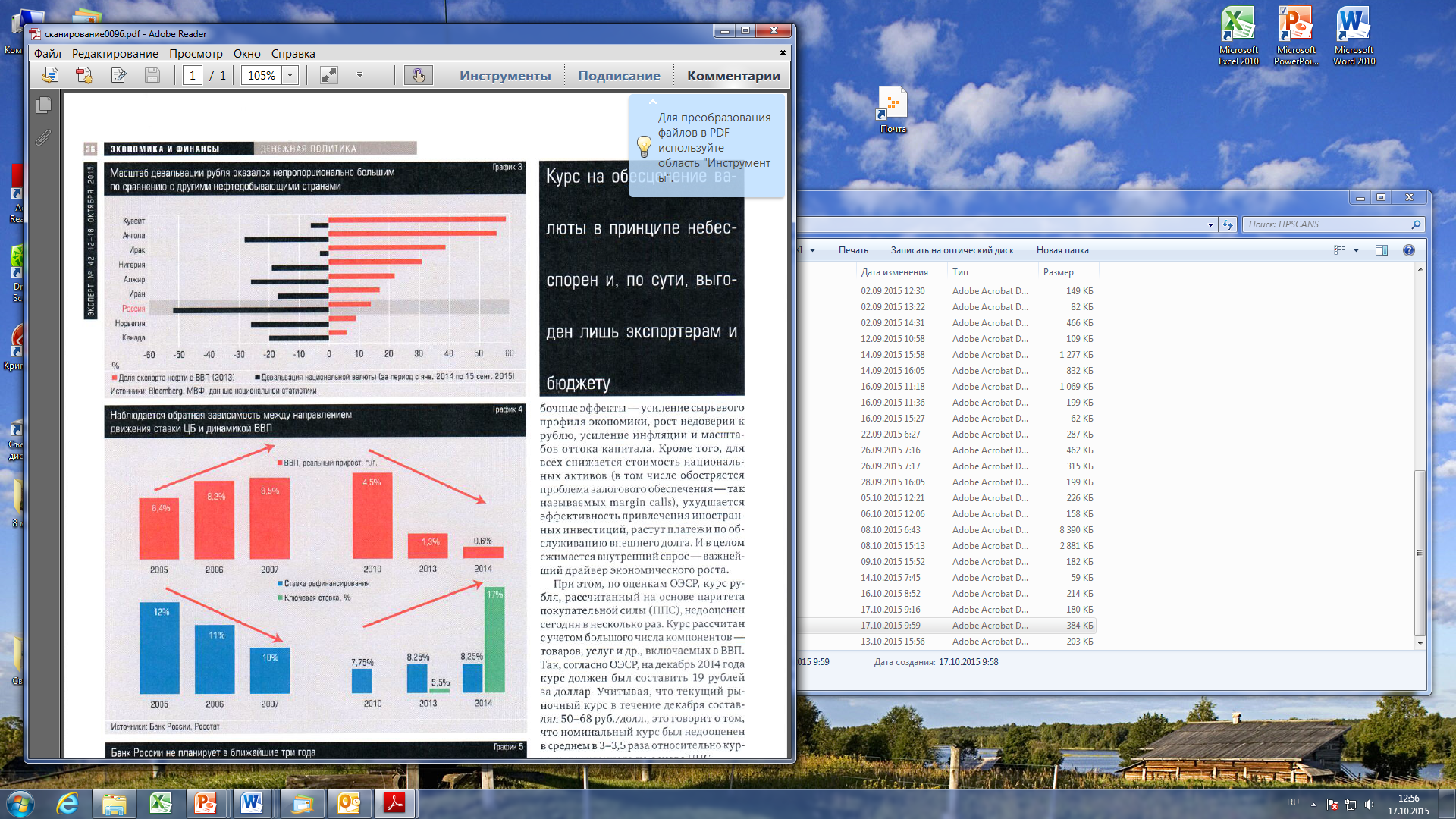 57
Денежная эмиссия
Рефинансирует по низкой ставке
Центробанк
Объективно отобранные коммерческие банки
Финансируют по низкой ставке
Инвестиционные проекты региональных (не столичных) отечественных и евразийских товаропроизводителей, определённых на конкурсной основе
58
Рейтинги РФ по глобальному индексу конкурентоспособности 
и его субиндексам в 2015-2016 гг.
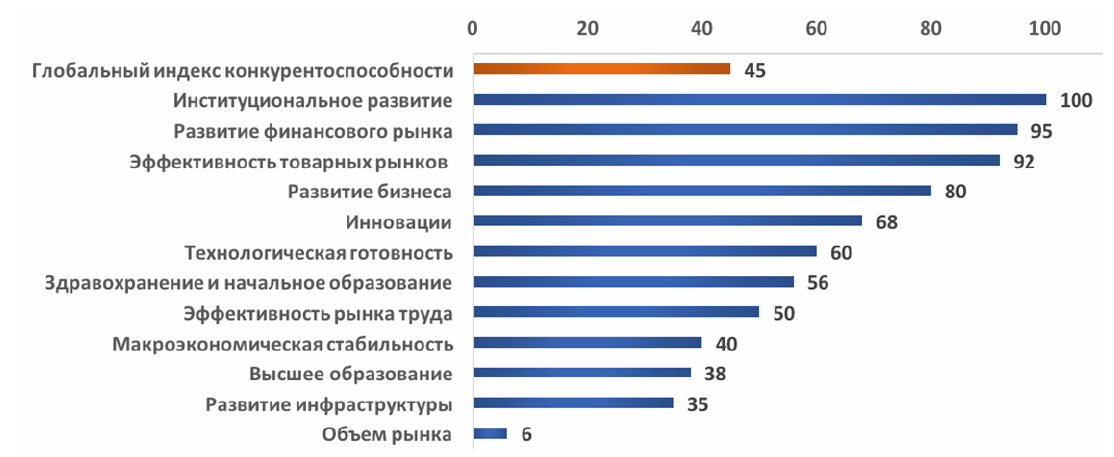 59
Глобальный индекс конкурентоспособности 
2015-2016 гг.
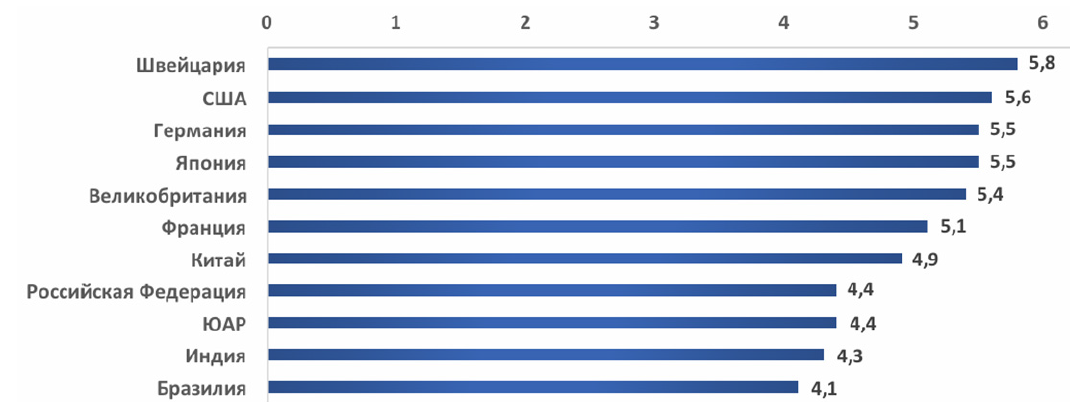 60
Темпы реального роста ВВП,
Российская Федерация
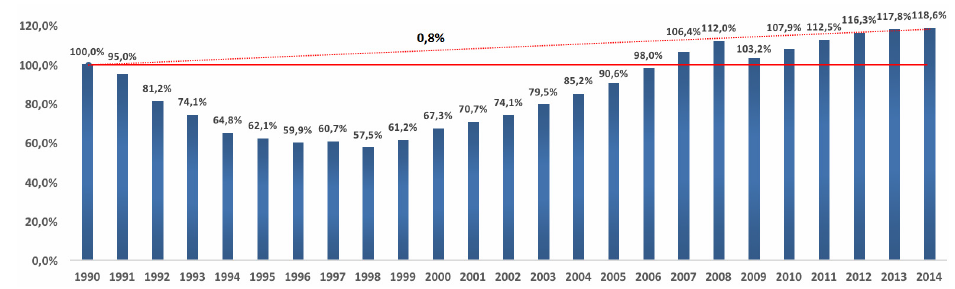 61
Состояние основных подсистем экономической безопасности РФ 2014-2015 гг.
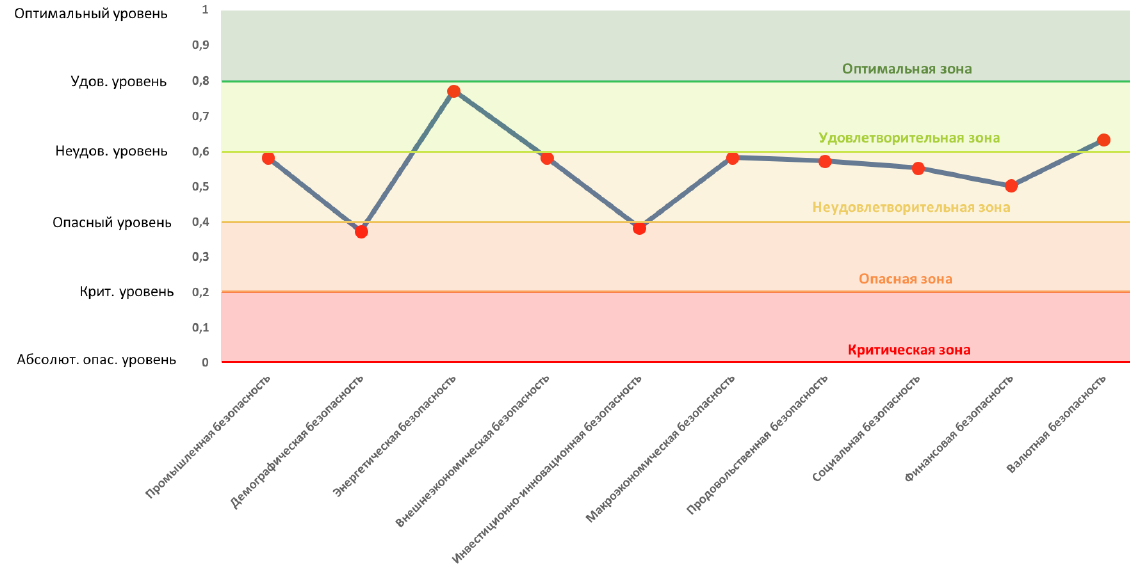 62
Фазы экономического кризиса
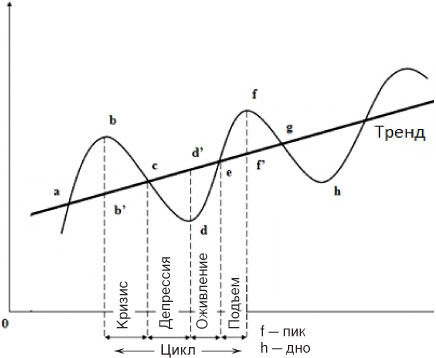 63
Темпы реального прироста ВВП
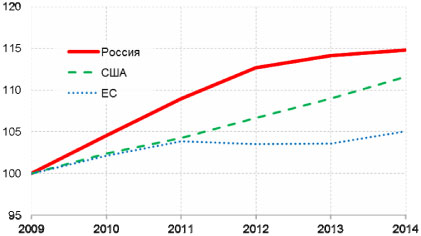 64
Темпы реального прироста ВВП в сопоставимой структуре.
Индекс ВВП, 2009 = 100%
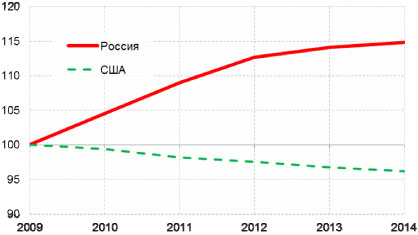 65
Оптимистический прогноз роста ВВП
(по ППС, млрд долл. США в ценах 2013 г.)
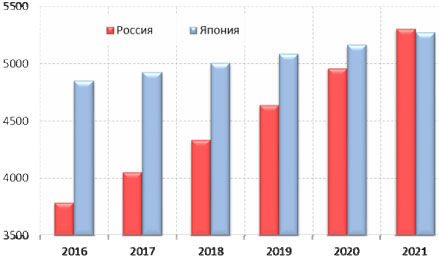 66
Российско-Кыргызское сотрудничество в условиях ЕАЭС
Предоставление РФ в течении двух лет Кыргыстану на безвозмездной основе для выполнения «дорожной карты» по присоединению к ЕАЭС – 200 млн $;
Перечисление в Российско-Кыргызский Фонд развития 1 млрд $ (500 млн $ - уставной капитал, 500 млн $ - заёмные средства) для финансирования АПК, швейной и текстильной, обрабатывающей, горно-добывающей и металлургической промышленности, транспорта, жилищного строительства, развития предпринимательства и инфраструктуры;
67
Преимущества участия в ЕАЭС для Киргизской республики
1. Доступ на рынок в более чем в 180 млн человек;
2. Рост взаимной торговли за счет ликвидации административных и торговых барьеров (ВТО КР с РФ, Белоруссией и Казахстаном в 2014 г. – 2,96 млрд $ - 41%);
3. Рост поступлений в бюджет от ввозных таможенных пошлин;
68
Преимущества участия в ЕАЭС для Киргизской республики (продолжение)
4. Легализация трудовых мигрантов на территории ЕАЭС: 
Возможность работать по обычному трудовому договору без квот и лицензий;
Возможность пользоваться некоторыми элементами социальной защиты (детские сады и школы для детей);
Амнистия для трудовых мигрантов.
69
Преимущества участия в ЕАЭС для Киргизской республики (продолжение)
5. Повышение инвестиционной привлекательности Кыргызстана (инфраструктурные проекты, энергетика, транспорт);
6. Модернизация таможенной инфраструктуры;
7. Ростр экспорта в РФ в рамках имортозамещения;
8. Доступ к дешёвым энергоресурсам.
70
Преимущества участия Кыргызстана для ЕАЭС
Доступ на рынок объёмом 5,7 млн человек, обладающий рядом преимуществ (дешёвая электроэнергия, рабочая сила и недвижимость);
«Легализация» трудовых мигрантов, привлечение их к крупным инфраструктурным проектам ЕАЭС;
Надёжная таможенная граница по внешнему контуру;
Сопряжённость ЕАЭС и Экономического пояса Шёлкового пути.
71
Россия – ведущий экономический партнёр Армении
(доля во внешней торговле – 23,5%).
1,4 млрд $

+3,2% за год
Объём взаимного товарооборота в 2014 г. составил 1,4 млрд $, увеличившись за год на 3,2%.
72
Россия – ведущий экономический партнёр Армении
>50%
всех иностранных инвестиций
Накопленный с 1991 г. объём российских капиталовложений в экономику республики – более 3,2 млрд $ (более 50% всех иностранных инвестиций).

	Общее количество действующих в Армении предприятий с российским капиталом – около 1300 (более четверти всех хозяйствующих субъектов республики с участием иностранного капитала).
73
Россия – ведущий экономический партнёр Армении
Крупные проекты в Армении реализуют российские энергетические компании. В декабре 2013 г. при участии ОАО «Газпром» успешно введен в эксплуатацию 5-й энергоблок Разданской ТЭС (стоимость – 465 млн $). Инвестиции российского холдинга в развитие газотранспортной системы страны в 2006–2015гг. составили 200 млн $ и в ближайшие 5 лет будут увеличены ещё на 60 млн $.
«РЖД» осуществляет масштабную программу модернизации железных дорог Армении на общую сумму свыше 500 млн $.
«РУСАЛ» вложил более 100 млн $ в крупнейшее предприятие республики «АРМЕНАЛ» (ведущий производитель алюминиевой фольги на Кавказе мощностью 25 тыс. т в год). До 2020 г. намечено инвестировать дополнительно 20 млн $.
74
ВТО Армении со странами СНГ и ЕС
Торговый оборот Армении со странами СНГ в 2014г.
1,7 млрд $
(28,7%)
75
Доля стран ЕС в товарообороте Армении
(2014 г.)
1,57 млрд $ или 26,6%
76
Рисунок 1 – Какие барьеры препятствуют гармонизации законодательства финансовых рынков стран – участников Евразийского экономического союза?
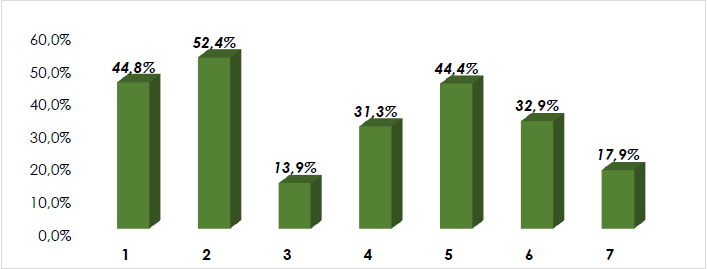 1 - отсутствие наднационального органа по регулированию финансового рынка; 
2 - уровень развития финансовой инфраструктуры; 3 - представляемый спектр услуг финансового рынка; 4 - низкий уровень системы управления рисками; 
5 - недостаточный уровень защиты прав и интересов потребителей финансовых услуг и инвесторов: 6 - отсутствие механизма взаимного признания лицензий финансовых организаций на территории ЕАЭС; 7 - дискриминационный доступ на финансовые рынки
77
Рисунок 2 – Стратегические приоритеты гармонизации законодательства в области финансовых рынков ЕАЭС до 2025 года
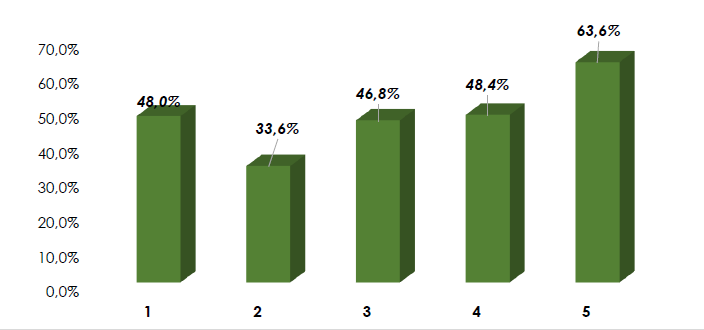 1 - использование единой терминологии; 2 - понятие участников финансовых рынков и их юридического статуса; 3 - требования к профессиональной квалификации и деловой репутации руководителей организаций на финансовых рынках; 4 -требования к эмитенту и ценным бумагам, допускаемым к торгам и раскрытию информации на организованном рынке; 5 -законодательство по защите прав потребителей финансовых услуг
78
Рисунок 3 – Основа Концепции наднациональной системы консолидированного финансового надзора
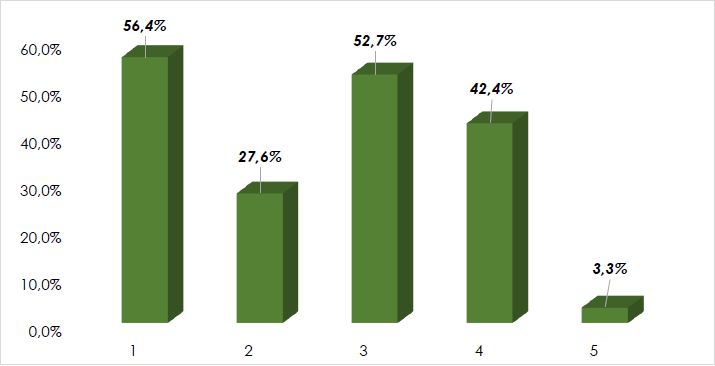 1 - общие принципы функционирования надзорной инфраструктуры на наднациональном уровне; 2- исполнительные наднациональные органы финансового надзора; 3 - механизм кооперации действующих национальных органов финансового надзора стран ЕАЭС; 4 - система практического внедрения единой надзорной культуры в странах ЕАЭС; 5 -другое
79
Рисунок 4 – Функции и полномочия, которые требуют закрепления в нормативных актах, регулирующих деятельность органанаднационального финансового микропруденциального надзора
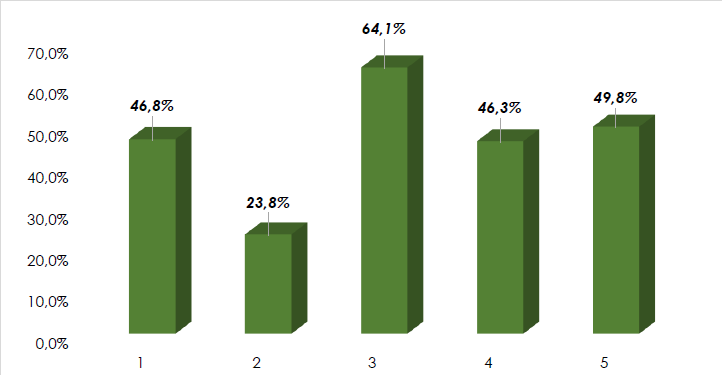 1 - надзор за процессами слияний и поглощений в соответствующем секторе, подконтрольном органу микропруденциального регулирования; 2 - оценка влияния на деятельность домохозяйств, среднего и малого бизнеса; 3 - разработка показателей оценки рисков и/или общих подходов к выявлению и оценке системного риска; 4 - участие органа надзора в процедурах финансового оздоровления финансовых институтов и оказание им финансовой помощи; 5 – взаимодействие наднационального органа финансового надзора с механизмом гарантирования депозитов и/или компенсационной защиты инвесторов
80
Рисунок 5 – Наиболее значимые компетенции наднационального органа по регулированию финансовых рынков ЕАЭС
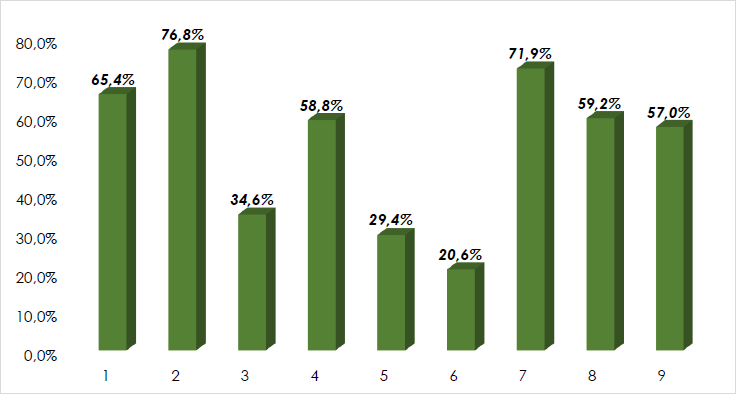 1 - повышение эффективности функционирования финансовых рынков; 2 - защита общественных ценностей, таких как целостность и стабильность финансовой системы, прозрачность рынков и финансовых процедур, защита инвесторов и др.; 3 - предотвращение регулирующего арбитража и гарантирование единого правового поля; 4 - усиление международной контролирующей координации в пользу экономики в целом, включая финансовый рынок и потребителей услуг; 
5 - обязанности по регулированию новых финансовых продуктов (финансовые инновации); 6 - административная и финансовая автономия; 7 - разработка и экспертиза регулирующих наднациональных отраслевых стандартов финансовых услуг; 8 - обеспечение унифицированного подхода в области схем компенсации потерь инвесторов и клиентов; 
9 – выпускать рекомендации, руководящие принципы и регулирующие стандарты
81
Рисунок 6 –Преимущества создания мегарегулятора в ЕАЭС
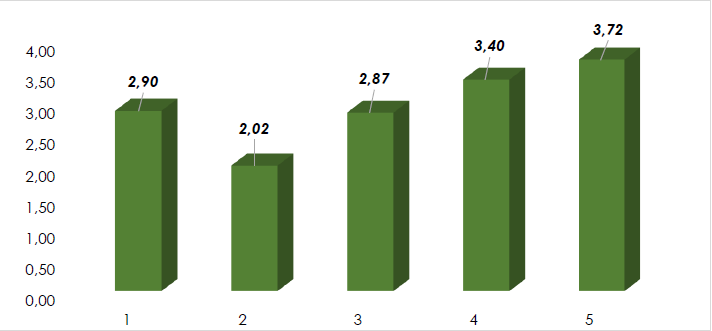 1 - осуществление надзора за финансовыми конгломератами на консолидированной основе; 2 - мониторинг всей финансовой системы в целом и оперативное реагирование; 3 - унифицированный подход к различным типам финансовых институтов для снижения возможности регулятивного арбитража;
4 - снижение издержек на содержание регулирующих органов за счет воздействия "эффекта масштаба"; 5 -возможность переноса лучших практик из одного сегмента в другой (например, из банковского в страховую)
82
Рисунок 7 – Подходы к гармонизации банковского законодательства
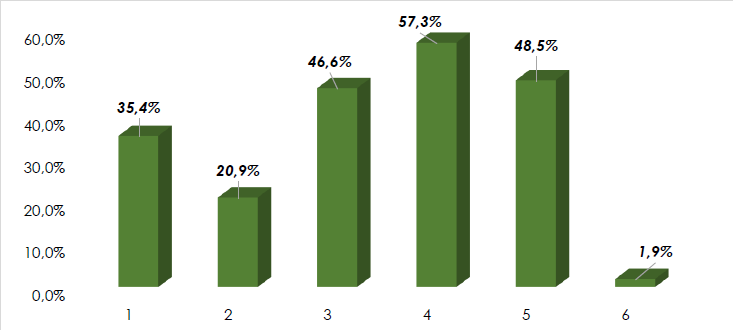 1 - приведение в соответствие со стандартами Базельского комитета по банковскому надзору без полной унификации; 2 - унификация регулирования только по отдельным видам банковской деятельности; 3 - полная унификация лицензионных, пруденциальных требований, требований к страхованию вкладов и прочих требований к кредитным организациям; 4 - взаимное признание лицензий, решений, принятых национальными органами регулирования стран ЕАЭС; 5 - издание наднациональных единых правил; 6 - другое
83
Рисунок 8 – Приоритетные направления развития платежно-расчетных отношений во взаимных расчетах ЕАЭС
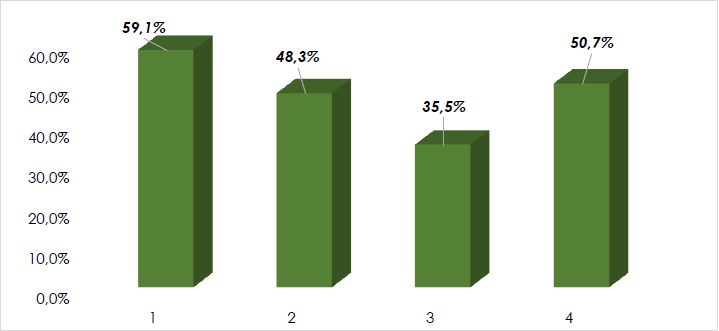 1 – разработка технических регламентов проведения безналичных расчетов с учетом ISO2022 и национальных стандартов ЕАЭС; 2 - создание межбанковской системы транспорта данных и обмена финансовыми сообщениями; 
3 - исключение из межгосударственного платежного оборота доллара США и Евро и одновременное признание национальных валют на территории любого государства ЕАЭС; 4 - создание клирингового механизма с использованием процедуры мультивалютной конверсии
84
Рисунок 9 – Секторы страхования, требующие открытия рынка между странами ЕАЭС в первую очередь
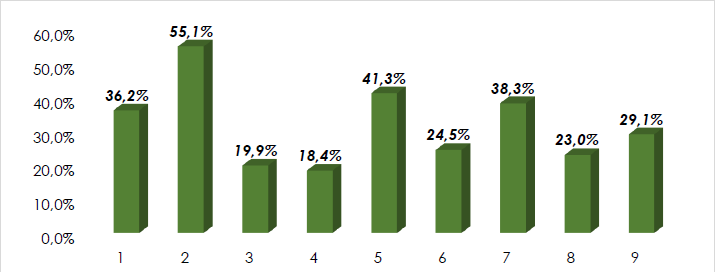 1 - морское авиационное страхование; 2 – страхование грузов; 
3 - страхование имущества предприятий; 4 - страхование имущества граждан; 
5 - автотранспортное страхование; 6 - страхование жизни;
 7 - медицинское страхование; 
8 – перестрахование;
 9 - во всех секторах одновременно
85
Рисунок 10 – Первоочередные шаги для создания единого страхового рынка стран ЕАЭС
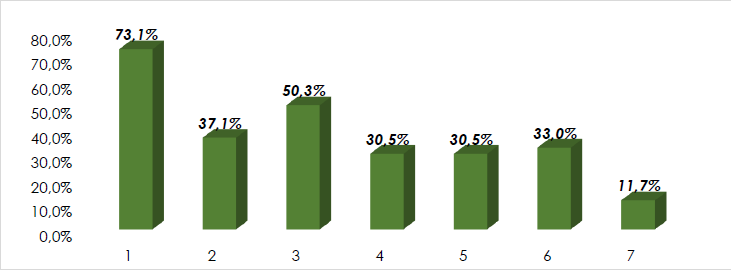 1 - гармонизировать страховое законодательство; 2 - обеспечить свободный доступ инвесторов из других стран ЕАЭС на страховой рынок; 3 - решить проблему "единой лицензии" для всех стран-участников; 4 - открыть рынок перестрахования; 5 - сформировать собственную систему ОСАГО по примеру "Зеленой карты"; 6 - создать единую систему медицинского страхования для въезжающих граждан; 7 - обеспечить свободный доступ страховых посредников из сопредельных стран
86
Рисунок 11 – Первоочередные нормы страхового законодательства стран ЕАЭС нуждающиеся в гармонизации
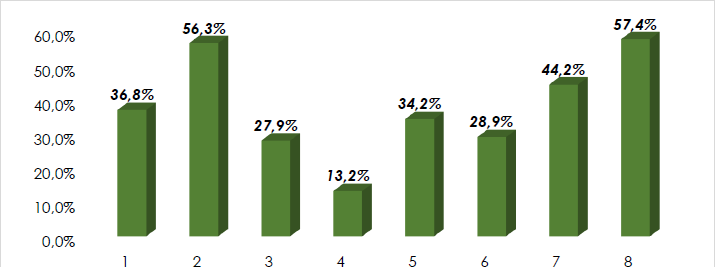 1 – связанные с определением страхования и страховой деятельности; 
2 – касающиеся требований к участникам рынка для получения лицензий; 
3 - регулирующие деятельность страховых посредников; 4 - касающиеся деятельности актуариев; 5 - регулирующие порядок проведения (условия) видов страхования; 6 - определяющие перечень видов обязательного страхования; 
7 - в области осуществления страхового надзора; 8 - регулирование финансовой устойчивости и платежеспособности страховщиков
87
Рисунок 12 – Движение к полному устранению барьеров: есть ли необходимость
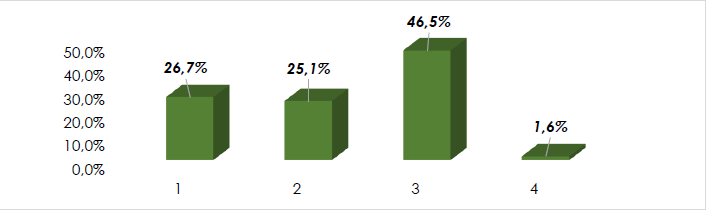 1 - нет, это противоречит национальным интересам всех стран; 
2 - да, это оказало бы положительное влияние на национальные рынки обязательного страхования, но это бесперспективно, так как более малые страны не рискнут отказаться от протекционизма; 
3 - да, это оказало бы положительное влияние на национальные рынки обязательного страхования и имеет все шансы быть осуществленным при грамотном и последовательном процессе; 
4 - другое
88
Рисунок 13 – Стоит ли в долгосрочной перспективе двигаться к отмене требований о нормах размещения рисков, передаваемых в перестрахование, на национальных перестраховочных рынках
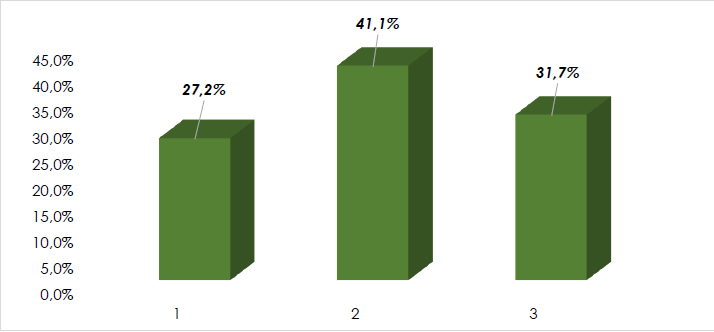 1 - нет, это противоречит национальным интересам всех стран; 
2 - да, это оказало бы положительное влияние на национальные рынки обязательного страхования, но это бесперспективно, так как более малые страны не рискнут отказаться от протекционизма; 
3 - да, это оказало бы положительное влияние на национальные рынки обязательного страхования и имеет все шансы быть осуществленным при грамотном и последовательном процессе
89
Рисунок 14 – Выгоды в среднесрочной (до 3-х лет) перспективе государств – участников ЕАЭС от гармонизации страхового законодательства
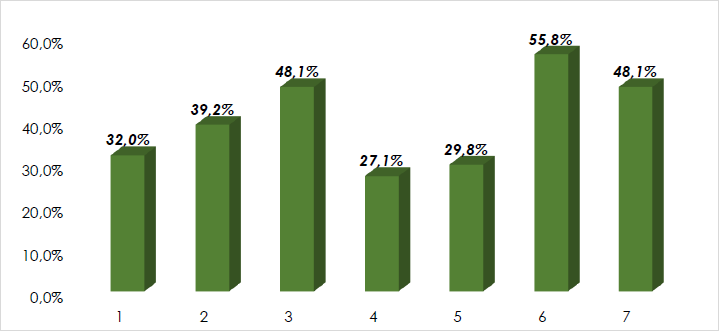 1 - развитие конкуренции в страховании интересов государственного сектора; 
2 - развитие конкуренции в обязательном страховании; 3 - развитие конкуренции в добровольном страховании; 4 - развитие трансграничной посреднической деятельности; 5 - создание и получение доступа к общей перестраховочной емкости; 6 - обеспечение свободы движения страховых капиталов; 7 - расширение перечня финансовых инструментов для размещения страховых резервов
90
Рисунок 15 – Ключевые приоритеты гармонизации норм страхового законодательства ЕАЭС до 2025 года
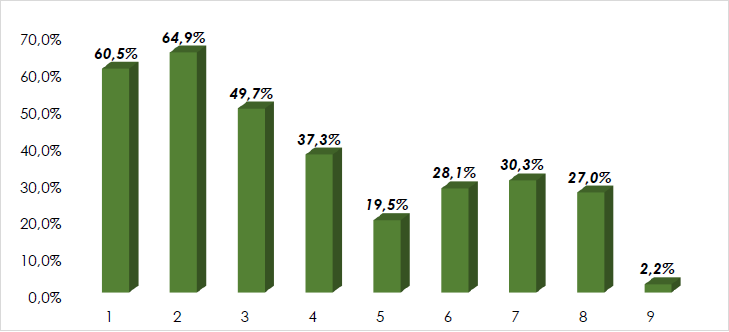 1 - взаимное признание лицензий, создание матриц соответствия применяемых классификаций видов и отраслей страхования; 2 - унификация методик оценки платежеспособности и требований к финансовой устойчивости страховщиков; 3 - унификация требований к активам, принимаемым в покрытие страховых резервов; 4 - унификация организационно-правовых форм существования страховщиков и страховых посредников; 5 - снятие ограничений на осуществление перестрахования с привлечением перестраховщиков и перестраховочных брокеров из любой страны ЕАЭС; 6 - облегчение создания новых страховщиков с привлечением капитала из других стран ЕАЭС; 7 - обеспечение доступа на национальные страховые рынки филиалов страховых организаций, созданных в других странах ЕАЭС; 8 - унификация требований к руководству страховых организаций и страховых посредников; 9 - другое
91
Рисунок 16 – Оценка возможного экономического эффекта для совокупного объема страховых рынков ЕАЭС от гармонизации законодательства
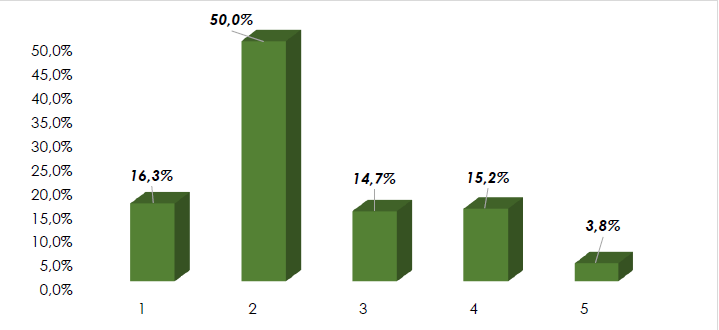 1 - несущественный рост национальных страховых рынков (совокупный прирост собранной страховой премии во всех государствах за счет данного фактора не более 2% в год); 2 - умеренный рост национальных страховых рынков (совокупный прирост собранной страховой премии во всех государствах 2,01 - 5% в год); 3 - существенный рост национальных страховых рынков (совокупный прирост собранной страховой премии во всех государствах более 5% в год); 
4 - отсутствие прямого экономического эффекта; 5 – другое
92
Рисунок 17 – Основные барьеры при формировании единого рынка пенсионных накоплений
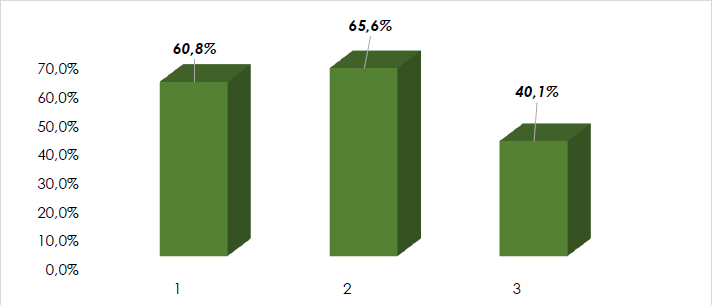 1 - различие пенсионных систем стран-участниц на законодательном уровне (разный пенсионный возраст, системы отчислений); 2 - низкий уровень готовности пенсионных фондов к гармонизации и мобильности пенсионных накоплений (отсутствует прозрачность систем учета пенсионных отчислений, обмен информации между фондами); 3 - неоднородность источников доходов населения и пенсионных выплат (сложность механизма перерасчета пенсий с учетом различных коэффициентов для назначения справедливых выплат)
93
Рисунок 18 – Принципы национальных схем пенсионного обеспечения Европейского союза, которые могут быть использованы в ЕАЭС
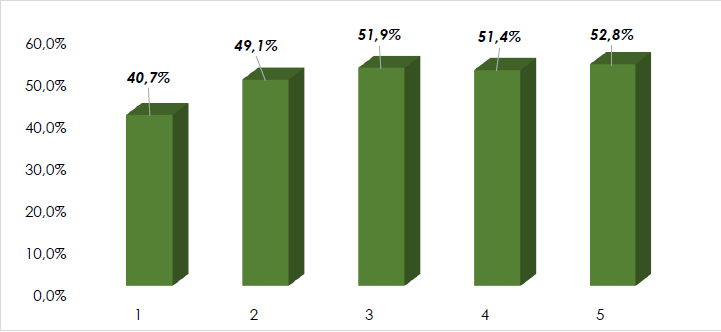 1 - уникальность - гражданин страны может подпадать под действие законодательства только одной страны и делать отчисления только в этой стране; 2 - отсутствие дискриминации между гражданами страны и иностранцами; 3 - агрегирование - учет занятости в других странах; 4 - отсутствие дублирования пособий - гражданин страны не может претендовать на получение нескольких пособий одновременно; 5 - экспорт пособий - гражданин страны может получать пособия, если проживает за пределами страны
94
Рисунок 19 – Оценка первостепенности проблемы гармонизации законодательства по регулированию микрофинансовой деятельности
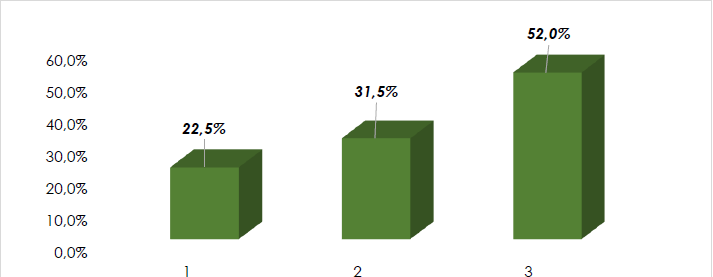 1 - не считаю, так как микрофинансовая деятельность создает риски, носящие локальный характер; 
2 - необходимо приступить к гармонизации законодательства в данной области после решения первостепенных задач в банковской системе;
 3 - необходимо осуществлять гармонизацию законодательства в данной области одновременно с банковской системой ввиду наличия системных рисков
95
Рисунок 20 – Проблемы гармонизации законодательства ЕАЭС по регулированию микрофинансовых организаций
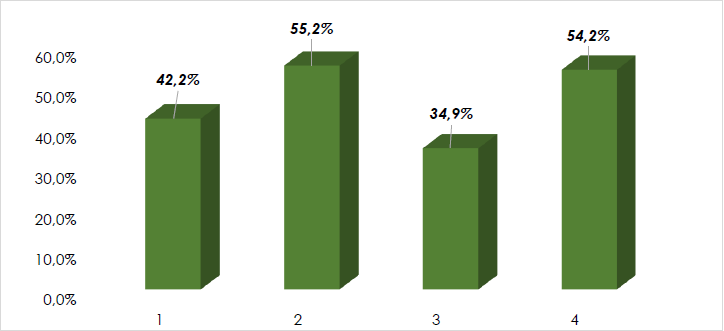 1 – различие подходов к пониманию сущности микрофинансовой деятельности; 
2 - различная структура и неоднородность микрофинансовых организаций; 
3 - различный спектр допустимых операций; 
4 - отсутствие единого понимания рисков микрофинансовой деятельности и способов их ограничения
96
Рисунок 21 – Приоритеты гармонизации законодательства ЕАЭС по регулированию микрофинансовых организаций
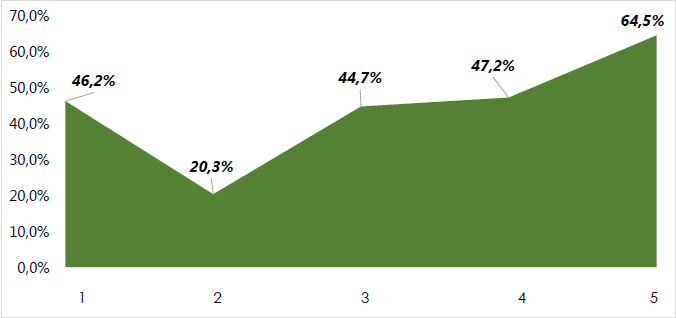 1 – единые требования к руководству микрофинансовых организаций; 
2 - ограничение на прием займов и депозитов юридических и физических лиц, не являющихся учредителями микрофинансовых организаций; 
3 - ограничение максимального размера процента по микрокредиту; 
4 - обязательность предоставления информации о заемщиках в бюро кредитных историй; 
5 - обязательность внедрения принципов ответственного кредитования в деятельность микрофинансовых организаций
97
Комплексная оценка системы экономической безопасности в разрезе ее основных подсистем за 2013 год
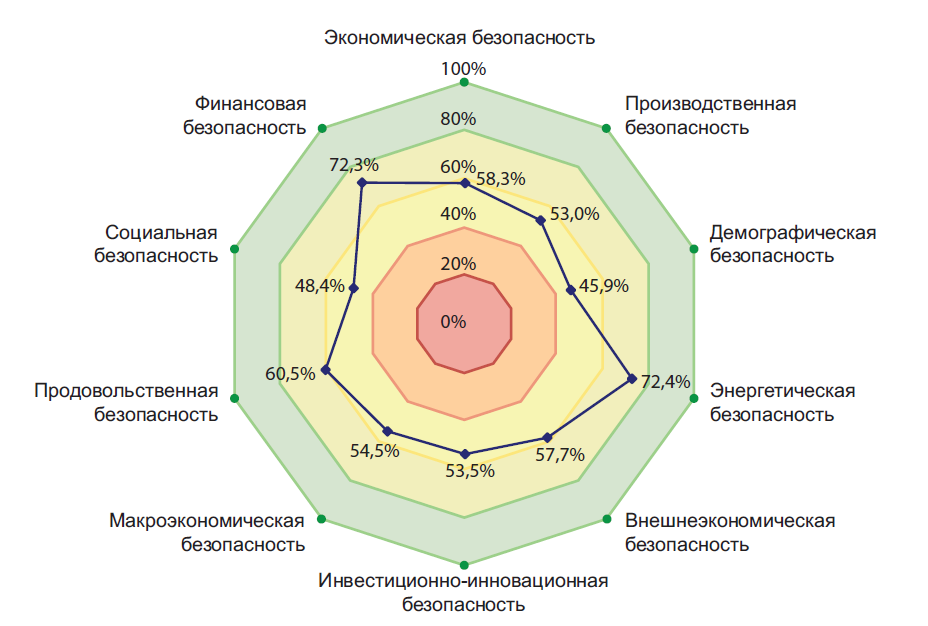 98
Комплексная оценка системы экономической безопасности в разрезе ее основных подсистем за 2014 год
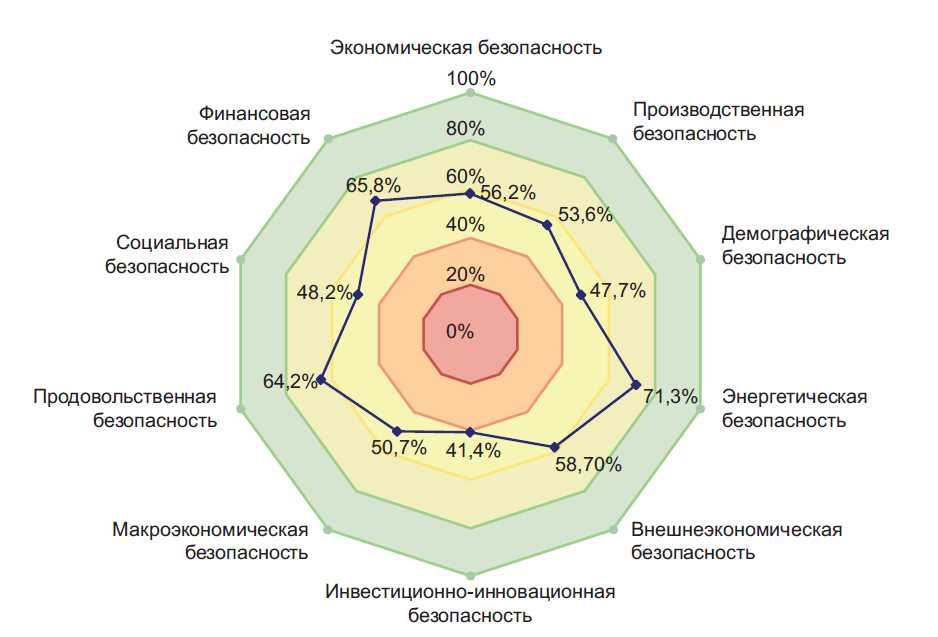 99
Комплексная оценка системы экономической безопасности в разрезе ее основных подсистем за 2015 год
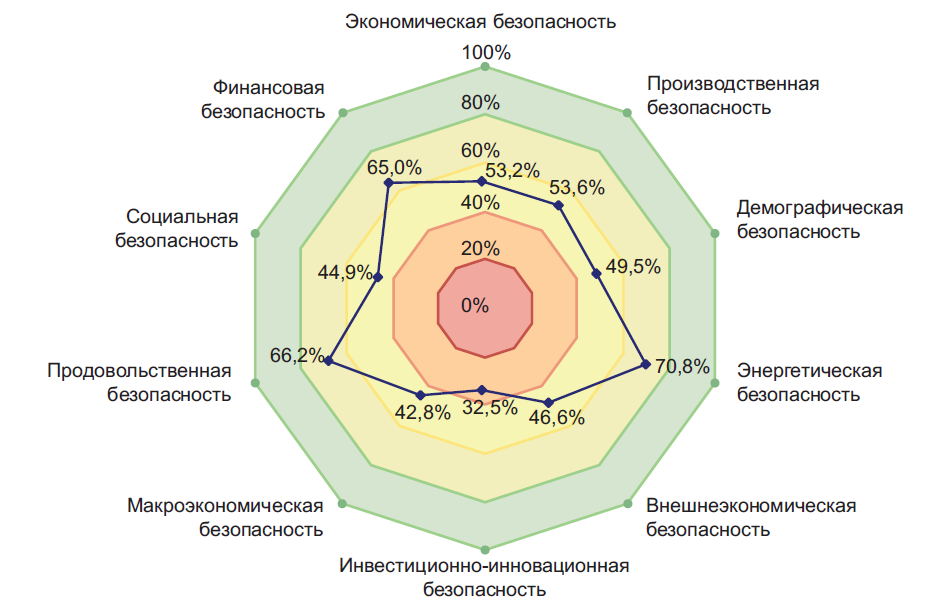 100
Способность к выживанию России
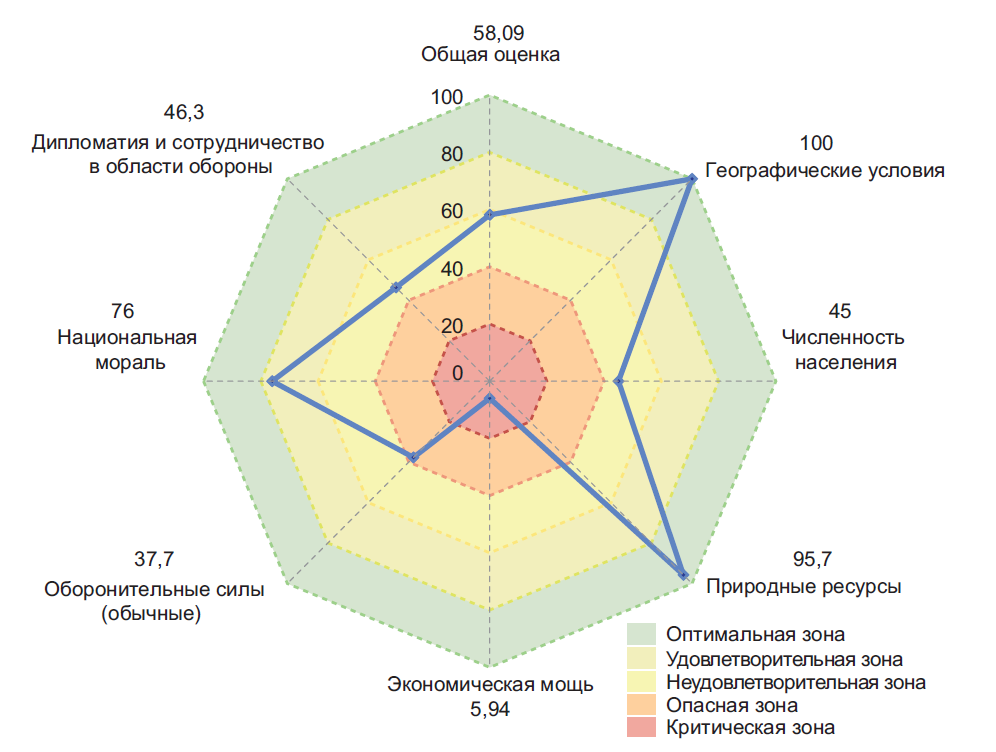 101
Способность к выживанию США
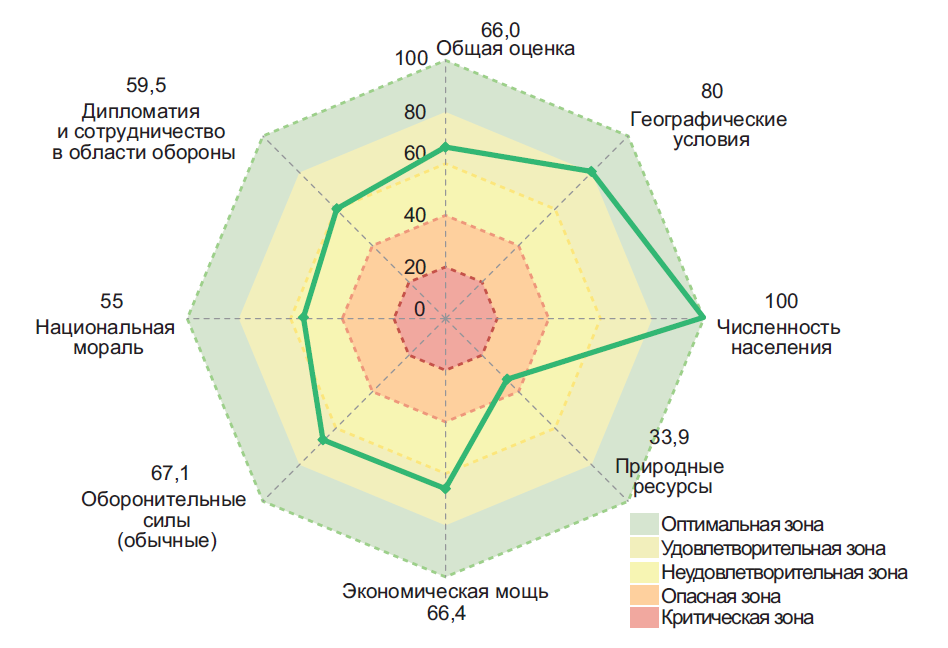 102
Сравнительные характеристики потенциалов способности к выживанию России и США
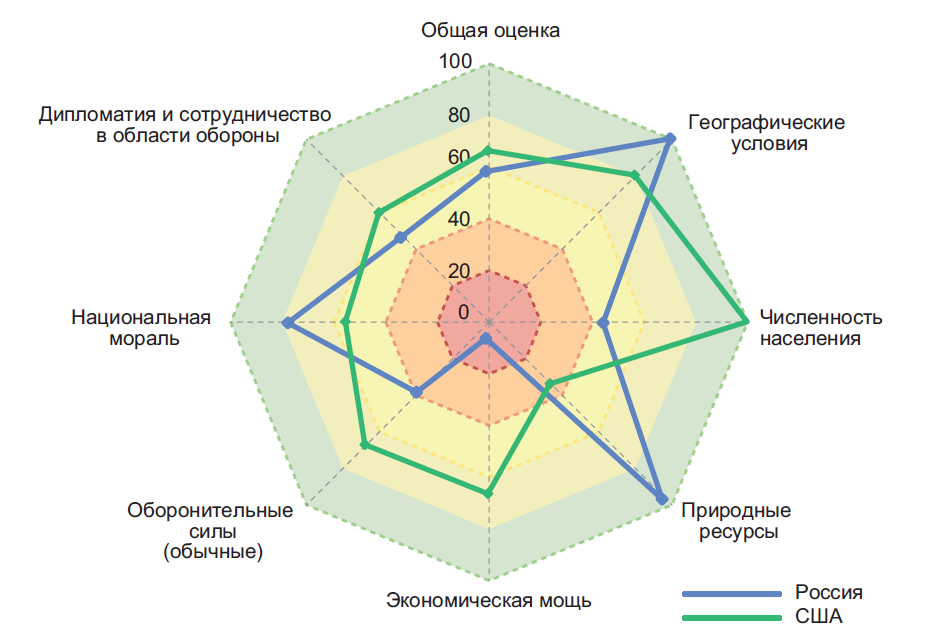 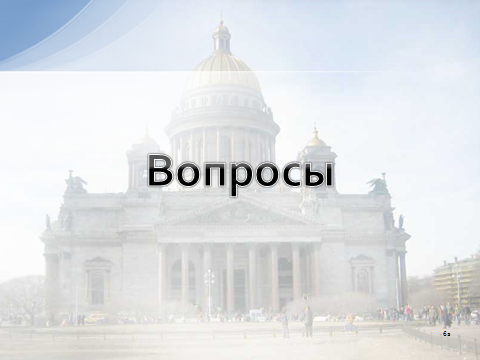 103